Çevre Hukuku-2
Doç. Dr. Afşın ÇETİNKAYA
1
Türkiye ve Avrupa Birliğinde Çevre Politikası ve Çevrenin Korunması ilkeleri
2
Çevre Politikası: Hedefler, İlkeler
Değişen çevresel koşullar, mevcut bilimsel veriler, teknolojik gelişmeler ve sosyo-ekonomik sorunlar çevre politikalarının kapsamını ve çevre koruma ile ilgili yasal düzenlemeleri şekillendirmektedir. Çevresel ilkeler bu süreçte  çevre koruma yaklaşımlarına hakim olan bakış açısını yansıtmaktadır.
3
Ortak bir çevre politikası geliştirme ve Birlik düzeyinde önlemlerin alınması ihtiyacı
Avrupa’da çevresel sorunların artması; 
Sınırlı doğal kaynakların kritik seviyelere gelmesi;
Orman yangınları, kuraklık, sel, gibi afetlerin çoğalması; 
Sera gazları emisyonlarının artan trendi ve yol açtığı iklim değişikliği; 
Ozon tabakasının incelmesi; 
Uluslararası suların kirliliği; 
Çevresel kirlilik ve gürültüden dolayı yaşam kalitesinin düşmesi;
Üretilen atık miktarının çok büyük miktarlarda olması ve gittikçe artması; 
Habitatların (yabani yaşamın) korunması, 
Avrupa Birliği’nde çevre sorunlarında ortak bir çevre politikası geliştirme ve Birlik düzeyinde önlemlerin alınması ihtiyacını meydana getirmiştir.
4
AB Çevre Politikasının Oluşumu
Avrupa Birliği’nin Çevre Politikası, Avrupa Topluluğu Antlaşması’nın birçok maddesinde yer almaktadır. Bunların arasında iki tanesi önemlidir (2. ve 174. maddeler). AT Antlaşması sadece temel hükümleri belirlemektedir. Hukukî çerçeve, yönetmelikler ve yönergeler aracılığıyla geliştirilmektedir. Çevresel eylemler, çevre hakkındaki çok sayıda “Eylem Programı” yoluyla geliştirilmiştir. 

 2. Madde: Ortak eylemlerin ve politikaların yürürlüğe konulması yoluyla, Avrupa Topluluğu’na, diğer görevlerinin yanı sıra, çevre kalitesinin yükseltilmesi ve yüksek düzeyde korunmasını sağlamak görevini yüklemektedir. 
174. Madde: Topluluğun yasama kapasitesini ve Topluluk Çevre Politikası’nı yönetmede temel ilkeleri belirlemektedir.
5
AB Çevre Politikası’nın İlkeleri
Kirleten öder ilkesi: Topluluk’un temel hedefidir.
Bütünleyicilik ilkesi: Çevrenin korunmasında Topluluk’un diğer politikalar içine entegre edilmesidir.
Kaynakta önleme ilkesi: Atığın üretildiği yerin yakınında bertaraf edilmesidir. Hizmette Halka Yakınlık/Aşamalı Sorumluluk olarak ta ifade edilen ilke, Hizmetlerin vatandaşlara sunulmasında en yakın birimlerin rol alması gerektiğini benimsemektedir. Çevre yönetiminde sorumluluğun üye devletler ve yerel yönetimlerin üzerinde bulunduğu anlatılmaktadır. 
Önleme ilkesi: Zararın ortaya çıkmasından  önce gerekli önlemlerin alınmasıdır.
Tedbirli olma ilkesi: Çevre açısından olumsuz sonuç oluşturacak belli bir fiilin bilimsel ispatını beklemeden önlem alınmasıdır.
6
Çevre Eylem Programı
22 Kasım 1973 yılında Konsey ve üye ülke temsilcileri kabul ederek Topluluk bildirgesi hâline geldi.
1973 -1976                       1. Çevre eylem programı
1977-1981                        2. Çevre eylem programı
1982-1986                        3. Çevre eylem programı
1987-1992                        4. Çevre eylem programı
1993-2000                        5. Çevre eylem programı
2002-2010                        6. Çevre eylem programı
     
    Dört Çevre Eylem Programının temeli: Kirliliğin önlenmesi.
    5. Çevre Eylem Programı temeli: Sürdürebilir kalkınma ve sorumluluğun paylaşılması.
7
6. Çevre Eylem Programı
6. Çevre Eylem Programının temeli: AB’nin 10 yıl içindeki çevre hedefi ortaya konulmuştur. “Çevre  2010: Geleceğimiz, Tercihimiz” başlıklı programdır.
8
İklim Değişikliği: AB üye devletlerin 2008-2012 yılları  arasında sera gaz emisyonunu % 8 oranında azaltması programına gidilmiştir.
Doğa ve Biyolojik Çeşitilik: Farklı canlı türlerinin korunması ve endüstriyel kazaların önlenmesi.
Çevre ve Sağlık: Hava, su, gürültü kirliliğinin insan sağlığı üzerindeki olumsuz etkilerini önlemek.
Doğal Kaynaklar ve Atıklar: Kaynakların doğru kullanılması ve atıkların doğru şekilde ayrılmasıyla geri dönüşüm sağlanarak çöp sorununu çözmek.
9
İklim değişikliği
Sera gazlarının emisyonunun izlenmesi, emisyon ticareti sistemi, emisyon ticareti sisteminin dışında kalan sektörlerden kaynaklanan sera gazı emisyonlarının azaltılması (406/2009/EC sayılı Çaba Paylaşım Kararı), karbon yakalama ve depolaması, F-gazlarının kontrolü ve ozon tabakasının korunması ile ilgili AB düzenlemeleri bulunmaktadır
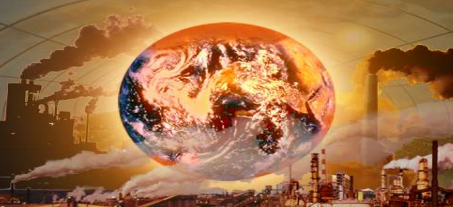 10
Gürültü
Çevresel gürültünün değerlendirilmesi ve yönetimine ilişkin 2002/49/AT sayılı Çevresel Gürültü Direktifi bulunmaktadır. Direktif kapsamında yerleşik nüfusu 250.000’den fazla olan yerleşim alanları, yılda 6 milyondan fazla aracın geçtiği ana kara yolları, yılda 60.000 den fazla trenin geçtiği ana demir yolları, yılda 50.000 den fazla hareketin gerçekleştiği hava alanları için stratejik gürültü haritalarının hazırlanması ve gürültü eylem planlarının oluşturulması gerekmektedir.
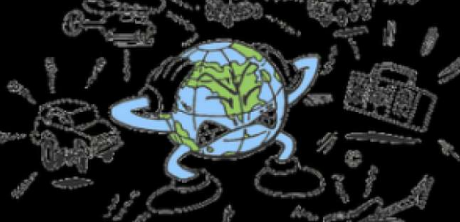 11
31 Aralık 2020 tarihine kadar geçerli olması öngörülen 7. Çevre Eylem Planı kapsamında aşağıda sıralanan öncelikli hedefler belirlenmiştir.
- Doğal sermayesinin korunması, muhafaza edilmesi ve güçlendirilmesi, - Kaynak-verimli, yeşil, rekabetçi düşük karbon ekonomisine geçişinin sağlanması, - Vatandaşların sağlık ve refahının çevre ile ilgili risklere karşı korunması,
- Çevre mevzuatının uygulanmasının geliştirilmesi, - Çevre mevzuatına yönelik bilgi ve deneyimin artırılması, 
- Çevre ve iklim politikaları için gerekli yatırımın sağlanması,
- Çevrenin diğer politika alanlarına entegrasyonun ve politikalarda tutarlılığın sağlanması,
- Şehirlerin sürdürülebilirliğinin güçlendirilmesi,
12
Çevre kalitesinin muhafaza edilmesi, korunması ve iyileştirilmesi, - İnsan sağlığının korunması,
- Doğal kaynakların basiretli ve rasyonel biçimde kullanılması,
- Bölgesel veya dünya çapındaki çevre sorunlarının ele alınmasına yönelik uluslararası düzeydeki tedbirlerin teşvik edilmesi ve özellikle iklim değişikliğiyle mücadele edilmesi
13
AB Çevre Politikası’nda Temel Uygulama Alanları
Hava Kalitesi 
Gürültü Kirliliği Yönetimi
Su Kalitesi
Atık Yönetimi
Endüstriyel Kirliliğin Kontrolü ve Risk Yönetimi
Kimyasallar ve Doğanın Korunumu
İklim Değişikliği
Nükleer Güvenlik ve Radyasyondan Korunma 
Yatay Mevzuat
14
Atık Yönetimine İlişkin AB mevzuatındaki prensipler şunlardır:
Üretim Sorumluluğu: ‘Kirleten öder’ ilkesinin uygulanması,

Topluluk ve üye ülke düzeyinde kendine yeterlilik: Atık kullanım tesisatı kurulması,

Yakınlık: Atığın üretilen yere yakın alanda yok edilmesi,

Atık Yönetim Hiyerarşisi: Atığın önlenmesi ve azaltılması, çevreye verdiği zararın en aza indirgenmesi, dönüşümle atığın yeniden kullanılması.
15
Türk Çevre Mevzuatının AB Mevzuatı ile Uyumu
Türkiye’nin AB çevre mevzuatına uyum konusundaki yükümlülükleri ile ilgili son 
ve önemli gelişmeler ilk olarak Kasım 2000 yılında olmuştur. Nisan 2003’te gözden 
geçirilmiş Katılım Ortaklığı Belgesi’ne (KOB) göre Türkiye’nin uyumla ilgili 
yükümlülükleri orta ve kısa vadeli olmak üzere şu şekildedir.

Kısa Vadeli:
ÇED direktifinin yürürlüğe girmesi ve uygulanması,
Uyumlulaştırma için finansman  planı oluşturma,
Çerçeve mevzuat, doğa koruma, su kalitesi, entegre kirlilik önleme, kontrol ve atık yönetimi konularında mevzuata yönelik müktesebatın yansıtma ve uygulama faaliyetlerine başlanması.

Orta Vadeli:
Çevrenin korunmasını sağlamak amacıyla müktesebat yansıtmasının tamamlanması ve kurumsal, idarî ve izleme kapasitesinin (veri toplama da dahil) geliştirilmesi.
16
Türkiye’de Çevre Politikaları
Türkiye son 30 yıldır, çevre sorunlarına eğilmek üzere çeşitli mekanizmaların oluşturulmasında büyük çabalar sarf etmiştir. Özellikle yirminci yüzyılın son çeyreğinden başlayarak Türkiye’de giderek artan çevre sorunları konuya ilgiyi arttırmıştır.
17
1970’li yılların başından itibaren giderek artan ve insanlığın en büyük ortak sorunu haline gelmiş olan çevrenin bozulması, Türkiye’de de genellikle nüfus artışı ile birlikte görülen sağlıksız kentleşme, sanayileşme ve hızlı ekonomik gelişme süreci, istenmeyen, ancak giderek boyutları büyüyen hava, su ve toprak kirlenmeleri ile gürültü, erozyon gibi diğer çevre sorunları meydana getirerek doğal dengelerin bozulmasına yol açmaktadır.
18
MEVZUAT
Anayasa ve Kanun’la hukuki güvence altına alınan, Yönetmeliklerle açıklanan çevre hakkı ve çevre ile ilgili uyulması gereken usul ve esasların denetimi, Çevre Bakanlığı’nın 2001 yılında tamamlanan taşra teşkilatlanması ile daha da işlerlik kazanmıştır. 
2872 sayılı Kanun, 26.04.2006 tarih ve 5491 sayılı Kanun ile revize edilmiş ve çevre kirliliğine neden olduğu tespit edilen kurum kuruluş ve işletmelere ağır yaptırımlar getirmiştir.   2872 sayılı Çevre Kanununda (5491 ile değişik) idari yaptırım ön görülen çevre suçları 5237 sayılı Türk Ceza Kanununun yürürlüğe girmesi ile ayrı bir  boyut kazanmıştır.
19
Türkiye’de Çevre Politikaları
Dünya üzerinde ilk kez Türkiye’de kabul edilen bir Ceza Kanunu’nda, yasanın amaçlarından birinin çevreyi korumak olduğu belirtilmektedir. 
5237 sayılı Kanunun 181. Maddesi Çevrenin Kasten Kirletilmesi hakkında hapis cezasını, 182. Maddesi Çevrenin Taksirle Kirletilmesi hakkında adli para cezasını gerektirmektedir. 
Ayrıca Türk Ceza Kanunu “Bu kanun kapsamında kovuşturma ve soruşturma gereken bir fiilin ilgili makamlara bildirilmemesi, hatta bu hususta gecikme gösterilmesi halinde ilgili kamu personeli hakkında da işlem yapılacağını” hüküm altına almıştır.
20
Türkiye’de Çevre Politikaları
Çevre kirliliği ile ilgili olarak “herkesin” yürütme organlarına müracaat hakkı vardır. Bu hak 2872 sayılı Çevre Kanununun 30. Maddesinde yeralan “Çevreyi kirleten veya bozan bir faaliyetten zarar gören veya haberdar olan herkes ilgili mercilere başvurarak faaliyetle ilgili gerekli önlemlerin alınmasını veya faaliyetin durdurulmasını isteyebilir. “ hükmü ile yinelenmiştir. 
Daha sağlıklı ve yaşanabilir bir çevre, ancak bu konuda toplumsal bilincin artması ve herkesin sağlıklı ve dengeli bir çevrede yaşama hakkına sahip çıkması ile mümkün olabilecektir.
21
Anayasada Çevre
Türkiye’de çevre sorunlarına ilişkin çözümler için gerekli politikaların ve yasal önlemlerin geliştirilmesi çok eskilere gitmemektedir. 1980’lerden önce çevreye ilişkin yasal düzenleme olarak 1961 Anayasası’nın 49. maddesindeki “sağlık hakkı” gösterilebilir. Bu maddede; “Devlet, herkesin, beden ve ruh sağlığı içinde yaşamasını sağlamakla görevlidir” denilmektedir
22
1982 Anayasası’nda ise çevre ile ilgili doğrudan veya dolaylı maddeler yer almaktadır. Çevreyi doğrudan ilgilendiren 56. maddede; “Herkes, sağlıklı ve dengeli bir çevrede yaşama hakkına sahiptir. Çevreyi geliştirmek, çevre sağlığını korumak ve çevre kirlenmesini önlemek Devletin ve vatandaşların ödevidir. Devlet, herkesin hayatını, beden ve ruh sağlığı içinde sürdürmesini sağlamakla yükümlüdür” denilmektedir.
23
Kanunlarda Çevre
Çevre Kanunu:
1983 yılında çıkarılan 2872 sayılı Çevre Kanunu ile çevrenin korunması, iyileştirilmesi, kırsal ve kentsel topraklarla doğal kaynakların en uygun biçimde kullanılması ve korunması, ülkenin bitki ve hayvan varlığı ile doğal ve tarihsel zenginliklerinin korunması ve su, toprak ve hava kirlenmesinin önlenmesi amaçlanmış ve bu çerçevede gerekli düzenlemeleri ekonomik ve toplumsal kalkınmayla uyumlu olarak belirlemeyi ilke olarak kabul etmiştir.
24
Milli Parklar Kanunu
1983 yılında çıkarılan 2873 sayılı Milli Parklar Kanunu’nda milli park; bilimsel ve estetik bakımdan, ulusal ve uluslararası, ender bulunan doğal ve kültürel kaynak değerleriyle, koruma, dinlenme ve turizm alanlarına sahip doğa parçaları şeklinde tanımlanmıştır.
25
Kültür ve Tabiat Varlıklarını Koruma Kanunu
Boğaziçi Kanunu 
Kıyı Kanunu
Turizmi Teşvik Kanunu 
Umumi Hıfzıssıhha Kanunu
Orman Kanunu
Su Ürünleri Kanunu
Toprak Koruma ve Arazi Kullanma Kanunu
26
Uluslararası Düzeyde Çevre Politikasındaki İlerlemeler
Türkiye, üyesi olduğu Birleşmiş Milletler, OECD, G20 ve Avrupa Birliği gibi uluslararası kuruluşlar tarafından uygulanan çevre politikalarını yakından takip etmekte ve taraf olduğu anlaşmaların gerekleriyle ulusal çevre politikasını ve mevzuatını uyumlu hale getirmektedir. TC Anayasası’nın 90. maddesinde belirtildiği gibi Türkiye’nin taraf olduğu diğer antlaşmalarda olduğu gibi çevre konusunda imzaladığı sözleşmelerde birer kanun değerindedir.
27
Türkiye’nin ulusal çevre yönetimi en çok Avrupa Birliği çevre politikalarından etkilemektedir. 21 Aralık 2009 tarihinde Brüksel’de gerçekleşen Türkiye-AB Hükümetlerarası Katılım Konferansı’nda alınan kararla Çevre ve İklim Değişikliği faslı müzakereye açılmıştır. AB çevre müktesebatı çevresel etki değerlendirmesi (ÇED) ve stratejik çevresel değerlendirme (STÇD)’den oluşan yatay mevzuatıyla birlikte çevresel sorumluluk ve çevresel bilgiye erişim yanında, hava kalitesi, su kalitesi, atık yönetimi, doğa koruma, endüstriyel kirliliğin kontrolü, kimyasallar, iklim değişikliği ve gürültü alanındaki düzenlemeleri kapsamaktadır.
28
Dünyada yaşanan bütün bu gelişmelerin yansıması olarak Türkiye’nin de ulusal mevzuatında, kalkınma planlarında ve çeşitli belgelerinde sürdürülebilir kalkınma daha geniş açılardan ele alınmaya başlanmış, sürdürülebilir kalkınmaya yönelik güncel hedefler belirlenmiş, gerek kamu gerekse özel sektör bu sürece daha çok adapte edilmeye çalışılmıştır. Bunların yanında Avrupa Birliği’ne entegrasyon süreci de Türkiye’nin sürdürülebilir kalkınma politikalarına dair itici güçlerden biri olmuştur.
29
AB’ye aday ülke konumunda olan Türkiye, çevre politikası üretmeye dünyada çevre sorunlarının konuşulmaya başladığı dönemle eş zamanlı olarak 1970’li yıllarda başlamıştır. 1970’li yıllardan beri çevre politikalarını geliştiren Türkiye, AB adaylık sürecinde ve planlı döneme geçişle birlikte çevre ile ilgili çalışmalarına hız vermiştir. Türkiye de uygulanan çevre politikası araçlarının yer aldığı mevzuatlar incelendiğinde gerek hukuki gerek ekonomik gerekse destekleyici araçlara çevre politikası ilkeleri ışığında yer verildiği görülmektedir.
30
Türkiye’de çevre politikalarının yer aldığı idari araçların en başında anayasa gelmektedir. 1982 Anayasası’nın 56. maddesinde çevre hakkına açıkça yer verilmiş, her insanın sağlıklı bir çevrede yaşama hakkına sahip olduğu vurgulanmıştır. Bu madde ile çevre hakkı Anayasal güvence altına alınmıştır. Daha sonra 1983 yılında çıkarılan Çevre Kanunu başta olmak üzere çevre ile ilgili kanunlar, yönetmelikler, kalkınma planları, özel ihtisas komisyon raporları, ulusal çevre stratejisi ve eylem planları ulusal alanda uygulanan idari araçların ana kaynakları olmuştur
31
ABD-Paris İklim Anlaşması Örneği
ABD Başkanı Donald Trump, seçim kampanyası döneminde verdiği taahhüdü hayata geçirerek, Paris İklim Anlaşması'ndan ülkesinin imzasını çekmeye karar verdi.(2017)
ABD Dışişleri Bakanı Antony Blinken, ABD Başkanı Joe Biden'ın Paris İklim Anlaşması'na geri döneceğine yönelik kararnameyi imzaladığını hatırlatarak, bugünden sonra ABD'nin artık resmi olarak anlaşmanın tarafı olduğunu söyledi. (2021)
32
2016'da yürürlüğe giren anlaşma, iklim değişikliğiyle mücadelede yaklaşık 200 ülkeyi bir araya getirmişti.
Paris İklim Anlaşması, küresel sıcaklık artışının sanayi öncesi dönemdekine kıyasla 2 derecenin altında tutulmasını, tercihen 1,5 derecenin hedeflenmesini öngörüyor.
Anlaşmayla her ülke karbon emisyonlarını azaltma hedeflerini kendisi belirliyor. Niyet edilen ulusal katkı (NDC) olarak adlandırılan bu hedeflerin, beş yılda bir gözden geçirilmesi planlanıyor.
33
Zengin ülkelerin, iklim değişikliğine uyum sağlayabilmeleri ve yenilenebilir enerjiye geçmeleri için yoksul ülkelere yardım etmesi öngörülüyor
34
35
36
İklim değişikliği : Zengin ülkelerdeki çevreyi kirleten eski araçlar Afrika'ya satılıyor
Nijerya'nın ithal ettiği araçların yaklaşık dörtte biri 20 yaşın üzerinde.
Birleşmiş Milletler'in hazırladığı bir rapora göre, zengin ülkelerdeki çevreyi çok fazla kirleten milyonlarca araç, kalkınmakta olan ülkelere satılıyor.
Rapora göre 2015-2018 arasında 14 milyon eski, düşük kaliteli araç Avrupa, Japonya ve Çin'den ihraç edildi.
Bu araçların beşte dördü yoksul ülkelere gönderilirken, yarısından fazlası Afrika'ya satıldı.
Uzmanlar, araçların yüzde 80'inin ihraç eden ülkelerdeki asgari güvenlik ve çevre standartlarını karşılamadığını söylüyor.
37
38
39
Karbon salınımına en çok sebep olan isimler listesine ülke olarak değil ancak sektör olarak giren iki önemli unsur bulunuyor. Bunlar uluslararası deniz ve hava taşımacılığı. Bu iki sektörü ülke sayarsak deniz taşımacılığı dünyayı en çok kirleten 8'inci unsur. Hava taşımacılığıysa dünyayı en çok çok kirleten 14'üncü unsur olarak göze çarpıyor.
40
AB Entegre Çevre Uyum Stratejisi (UÇES) (2007-2023) Türkiye’nin, AB’ye katılımı için bir ön koşul olan, AB çevre müktesebatına uyumun sağlaması ve mevzuatın etkin bir şekilde uygulanması amacıyla ihtiyaç duyulacak teknik ve kurumsal altyapı, gerçekleştirilmesi zorunlu çevresel iyileştirmeler ve düzenlemelerin neler olacağına ilişkin detaylı bilgileri içermektedir.
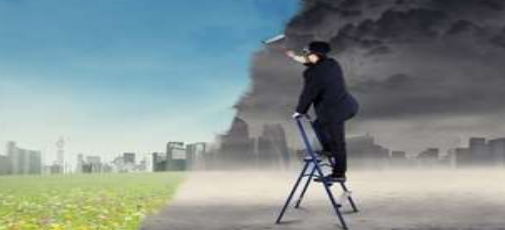 41
UÇES kapsamında, Türkiye’de başta su, atık, hava, endüstriyel kirliliğin kontrolü, doğa koruma ve yatay sektör olmak üzere çevre konusunda öncelik verilen alanlara yönelik amaç, hedef, strateji ve gerçekleştirilmesi planlanan faaliyetler ortaya konulmuştur. Bu çerçevede AB’ye uyum için yapılması gereken çevre yatırımlarının maliyeti (kimyasallar ve gürültü sektörleri hariç) yaklaşık 59 milyar Avro olarak hesaplanmıştır. Öte yandan, çevre alanında ihtiyaç duyulan yatırımların yüzde 80’ni kamu sektörü, yüzde 20’si ise özel sektör tarafından yapılması öngörülmüştür.
42
Çevre faslı için iki açılış kriteri bildirilmiştir:
1. Ulusal, bölgesel ve yerel düzeyde gerekli idari kapasitenin oluşturulmasına yönelik planlar ve ihtiyaç duyulan finansman kaynakları dâhil olmak üzere, bu fasıldaki müktesebatın iyi koordine edilmiş şekilde kademeli uyumlaştırılmasına, uygulamasına ve yürürlüğe konmasına yönelik kapsamlı bir stratejinin aşamalar ve takvimle birlikte sunulması,
 2. Türkiye’nin, ilgili AT-Türkiye Ortaklık Konseyi kararlarına göre tabi olunan çevre müktesebatının uygulanmasına ilişkin yükümlülüklerini yerine getirmesi.
43
Çevre Faslı 21 Aralık 2009 tarihinde Brüksel’de yapılan Hükümetlerarası Konferansla müzakerelere açılmıştır.
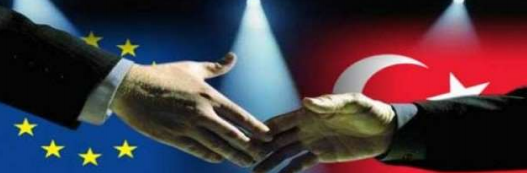 44
AB Ortak Tutum Belgesinde Çevre Faslına ilişkin olarak bir siyasi ve beş teknik olmak üzere altı tane kapanış kriteri belirlenmiştir:
1. Türkiye, Türkiye-AB Ortaklık Anlaşması Ek Protokolü’nden kaynaklanan yükümlülüklerini yerine getirir (siyasi kriter), 
2. Türkiye, sınır-ötesi unsurları da dahil olmak üzere AB’nin yatay ve çerçeve çevre mevzuatını uyumlaştırmaya yönelik mevzuatı benimser, 
3. Türkiye su kalitesi ile ilgili müktesebatı uyumlaştırmaya yönelik mevzuatı özellikle de Su Koruma Çerçeve Kanununu benimser; Nehir Havzaları Koruma Eylem Planları oluşturur ve bu sektörde uygulama mevzuatını benimsemek suretiyle yasal uyum alanında önemli gelişmeler kaydeder
45
4.Türkiye endüstriyel kirlilik kontrolü ve risk yönetimi alanlarındaki müktesebatı uyumlaştırmaya yönelik mevzuatı benimser, 
5. Türkiye, bu fasıldaki diğer sektörler için doğa koruma ve atık yönetimi dahil olmak üzere, “Ulusal, Bölgesel ve Yerel Düzeyde Gerekli İdari Kapasitenin ve Çevre Müktesebatının Uygulanması İçin Gerekli Mali Kaynakların Oluşturulması Planı” uyarınca mevzuat uyumunu sürdürür ,
 6. Türkiye denetim hizmetleri de dahil olmak üzere her düzeyde idari birimin kapasitesini geliştirmeye Ulusal, Bölgesel ve Yerel Düzeyde Gerekli İdari Kapasitenin ve Çevre Müktesebatının Uygulanması İçin Gerekli Mali Kaynakların Oluşturulması Planı çerçevesinde devam eder; çalışmaların koordinasyonunu iyileştirmeyi sürdürür.
46